Gargie Gallery P4-7
Isla N P7A
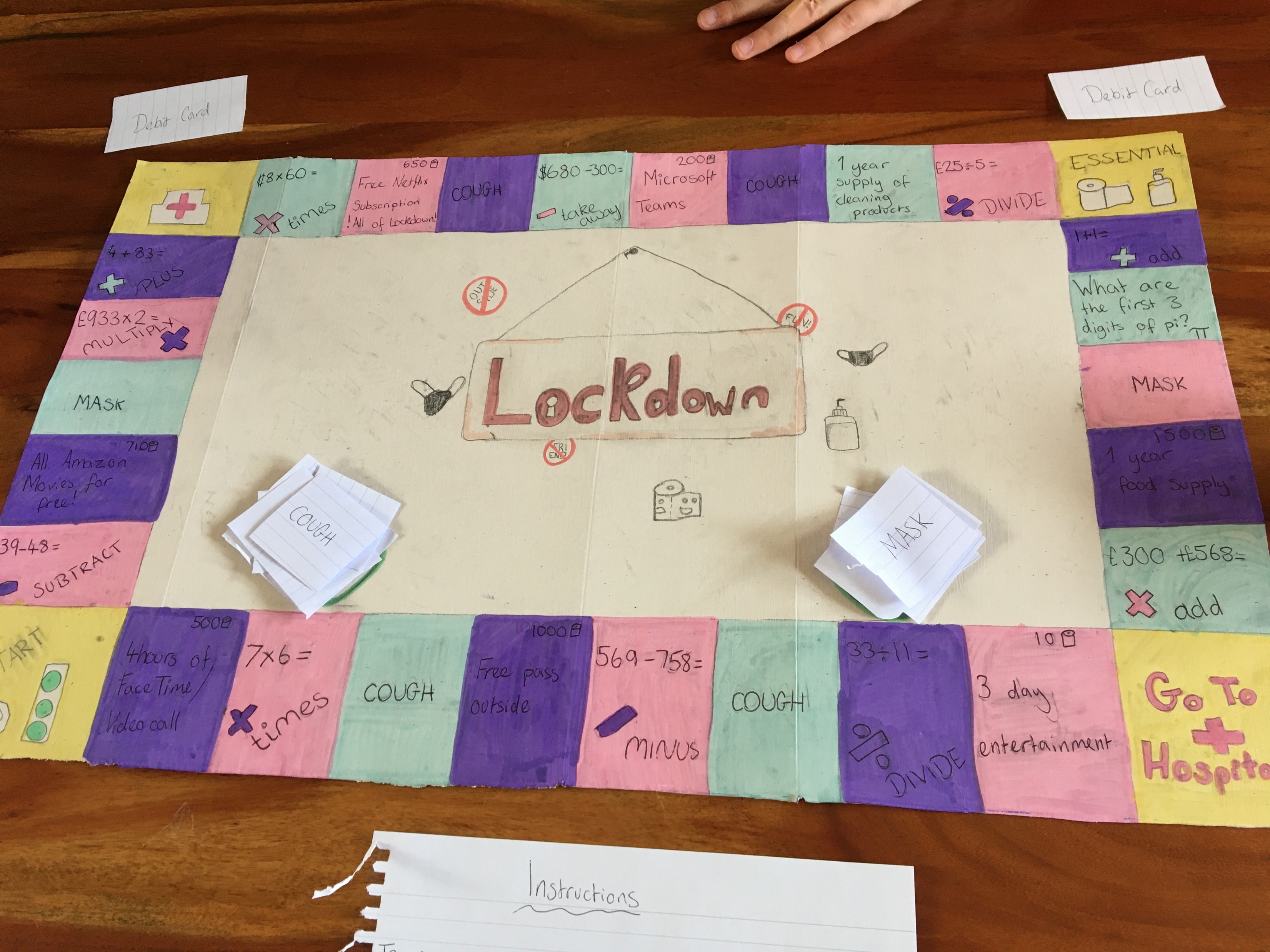 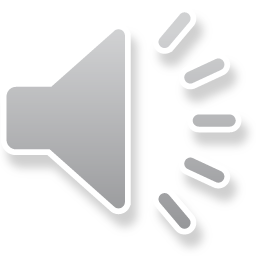 Thomas P4A
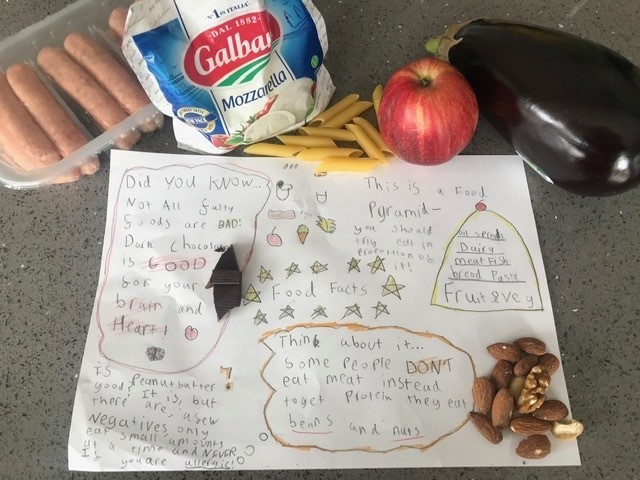 Callum P5A
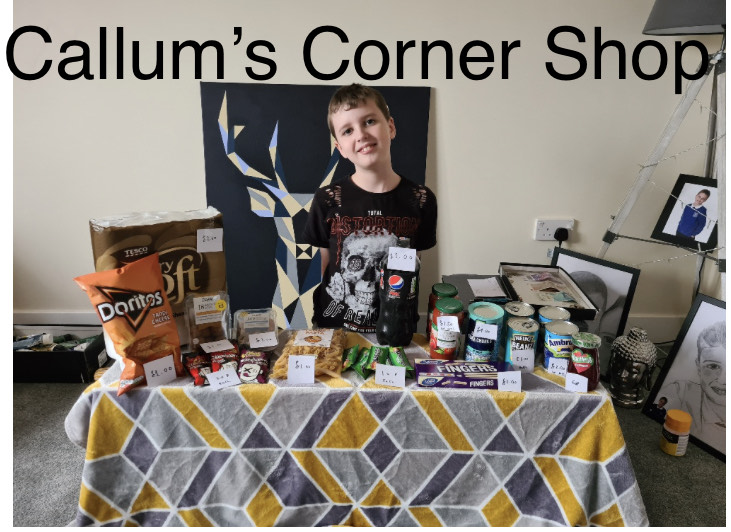 Dominic P6B
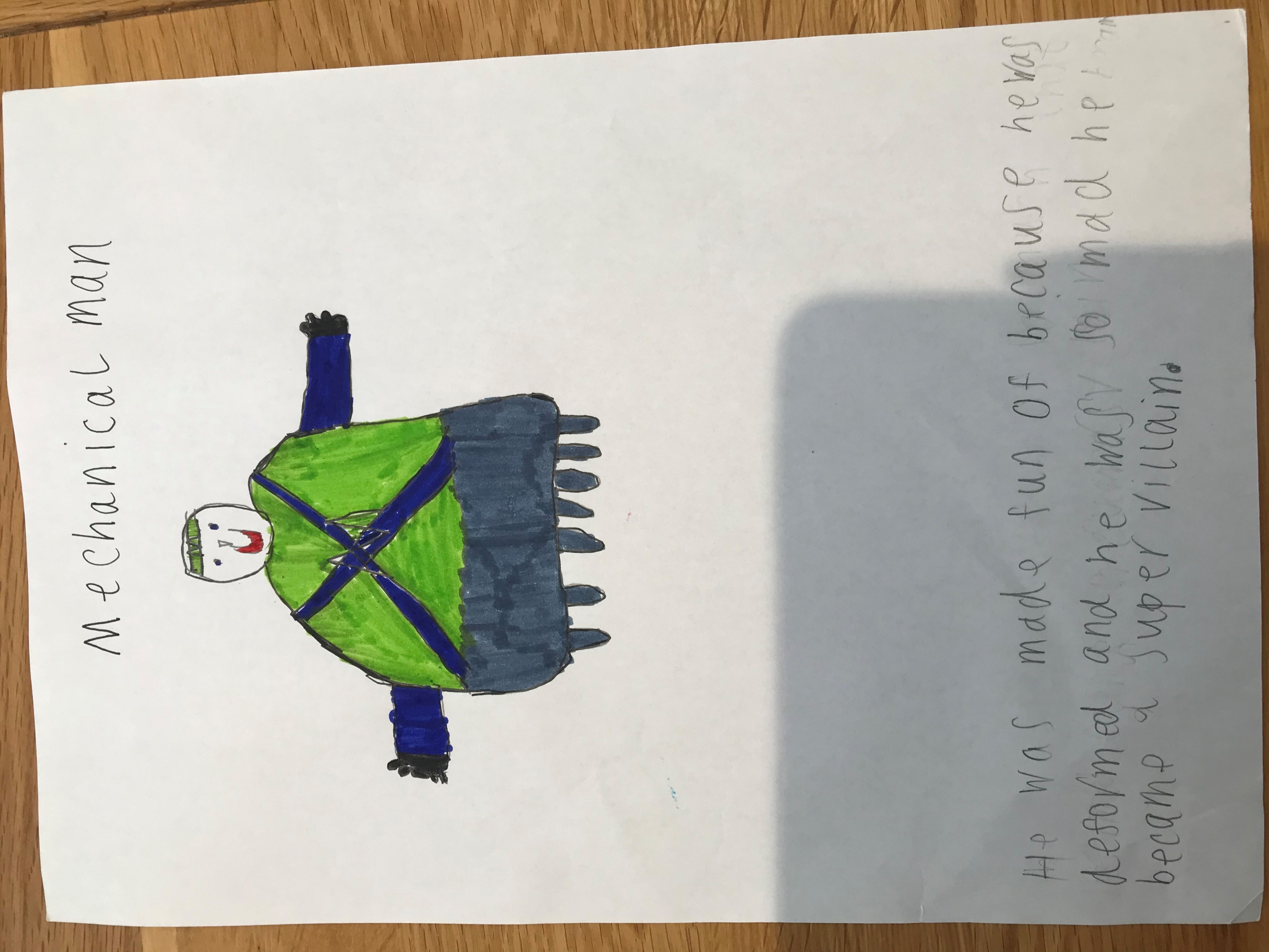 Daisy P5A
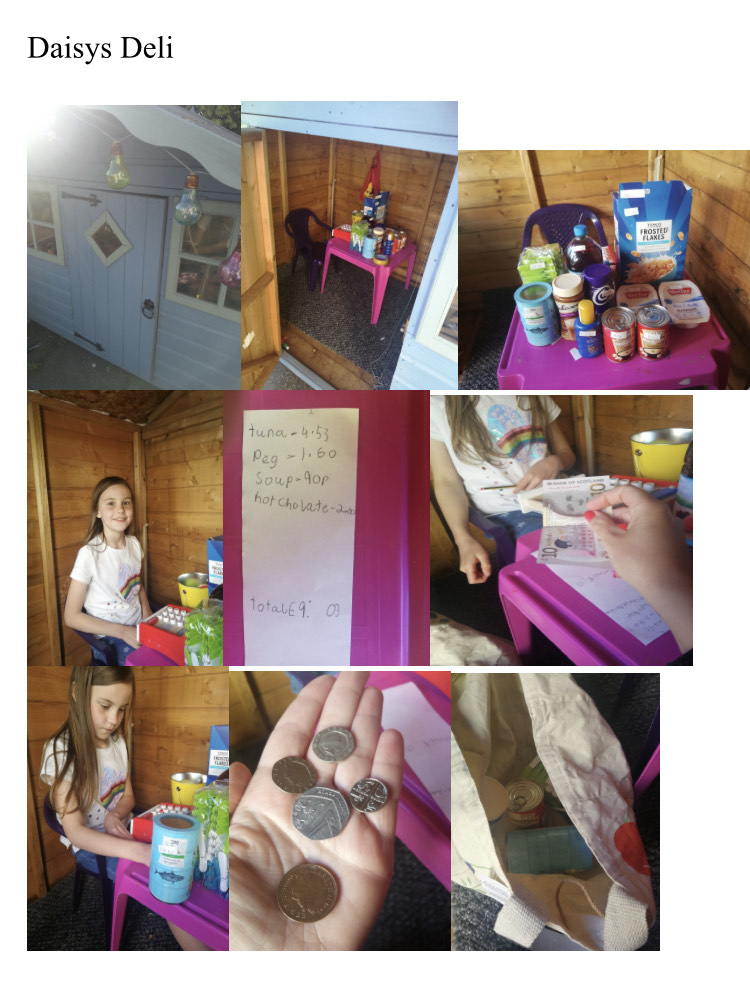 Corey P5A
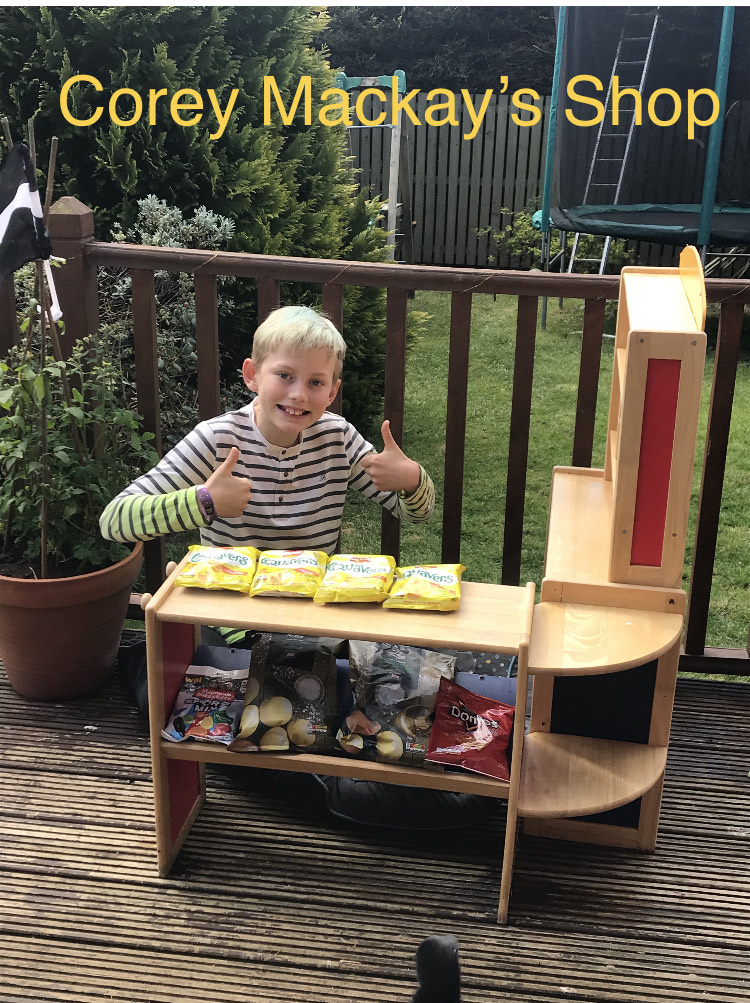 Maciej P5B
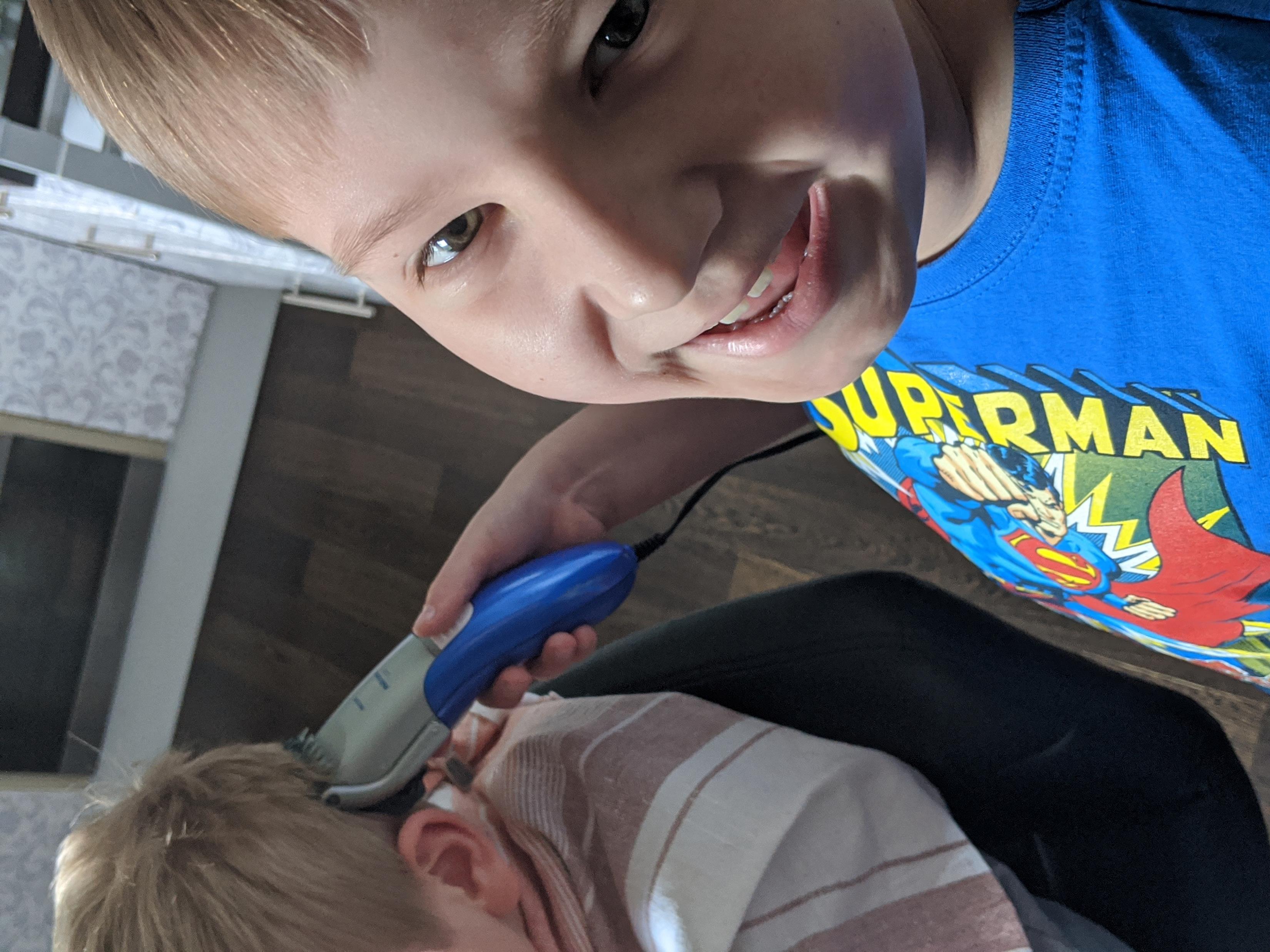 Ada P4A
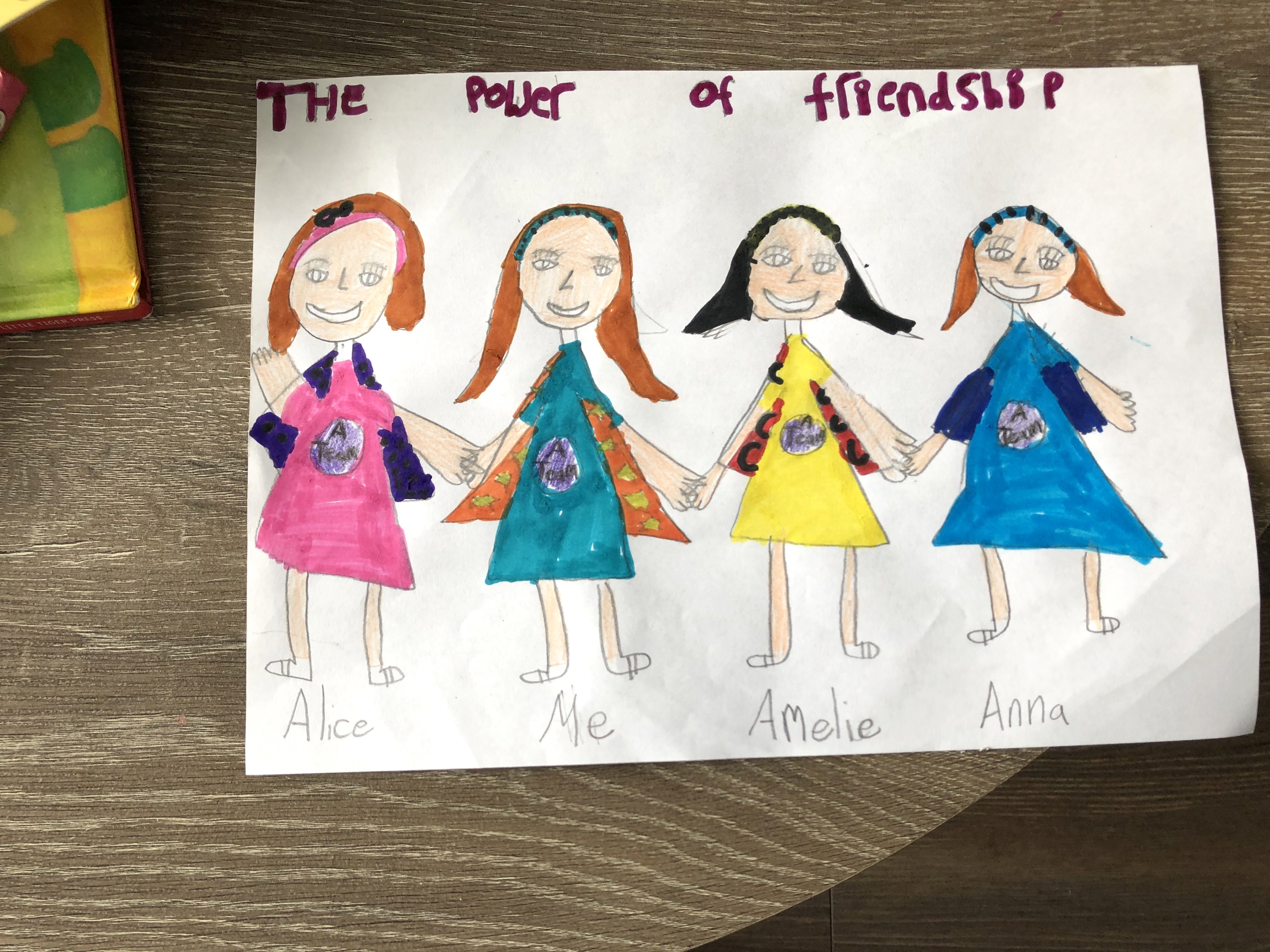 Katy P5B
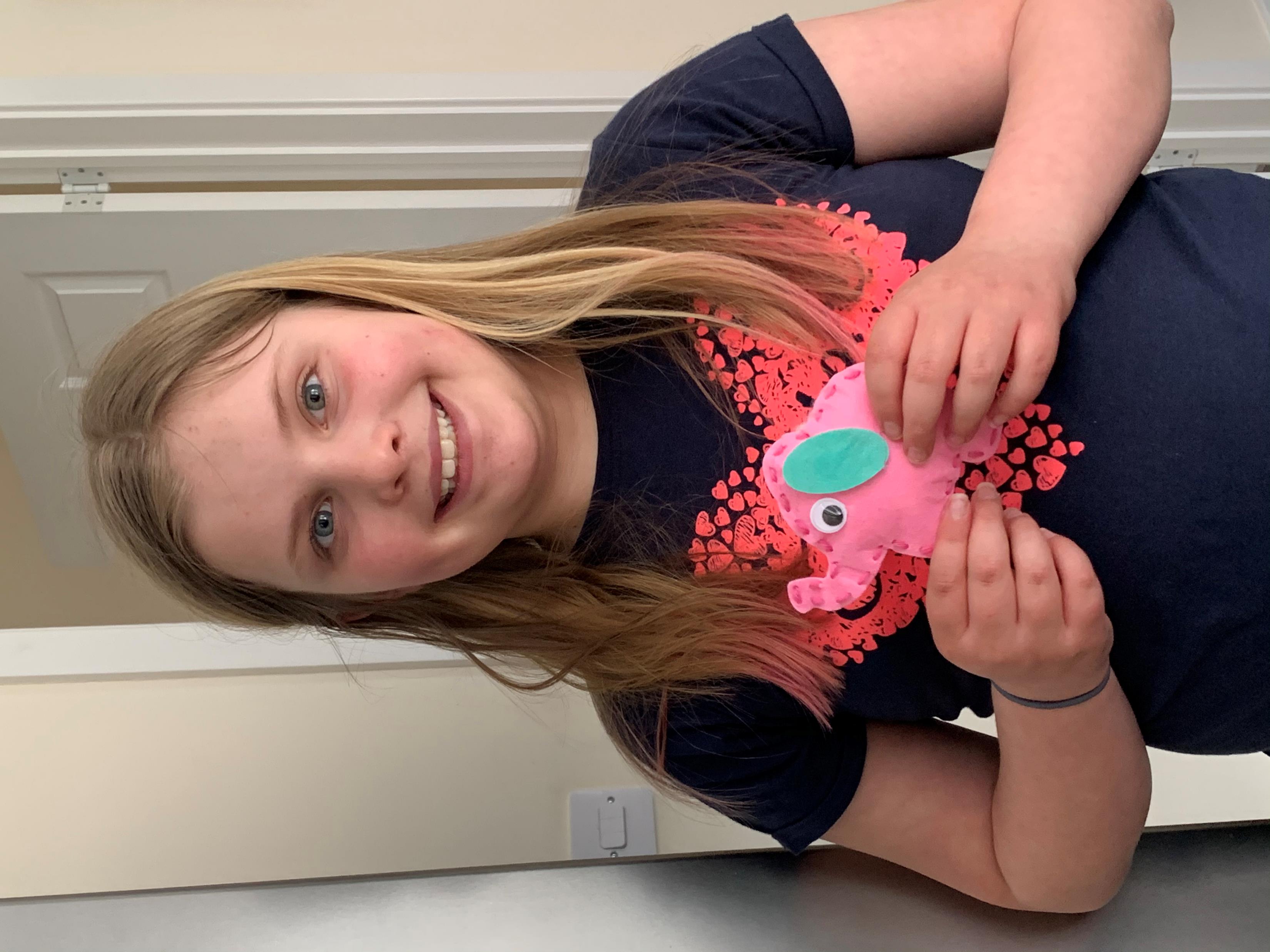 Freddy P7B
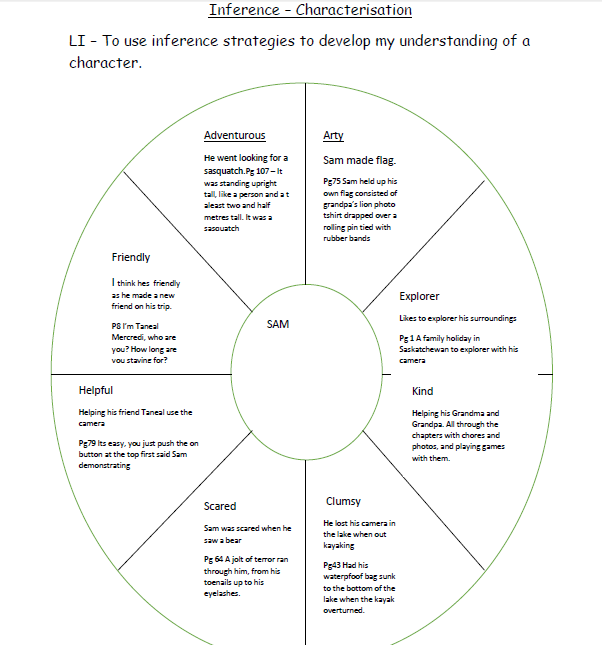 Emily P4B
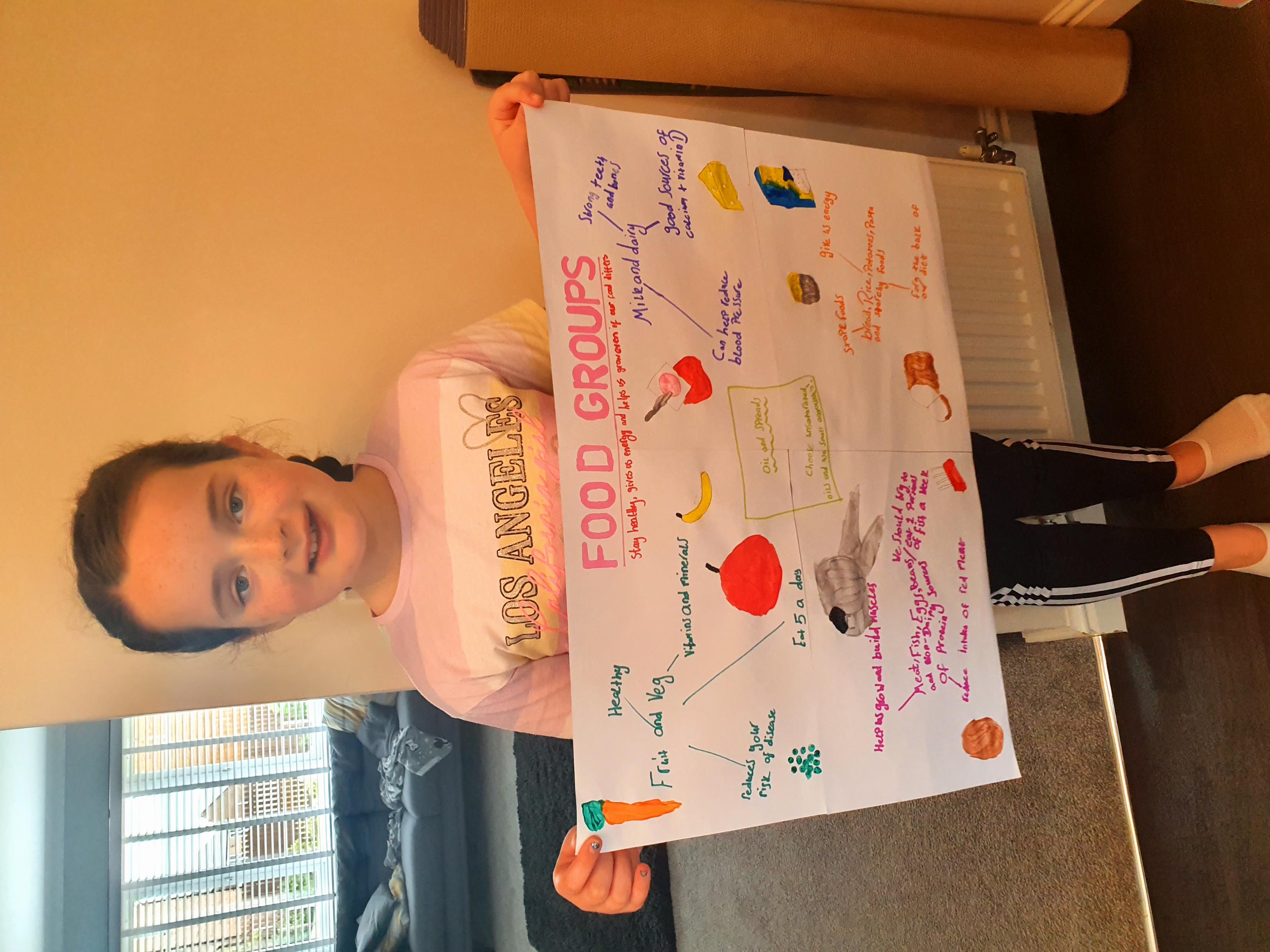 Kallum P6B
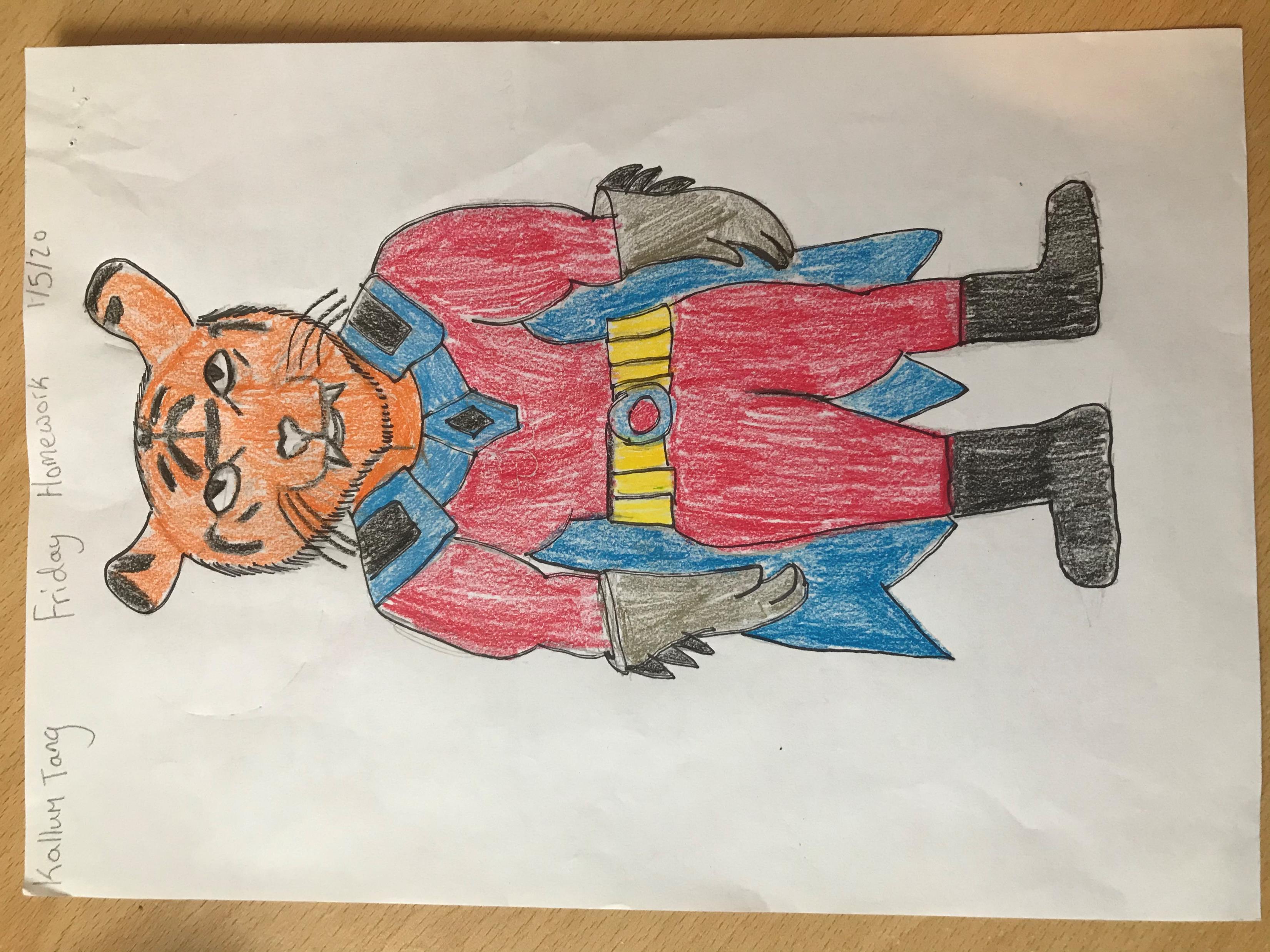 Lewis P6A
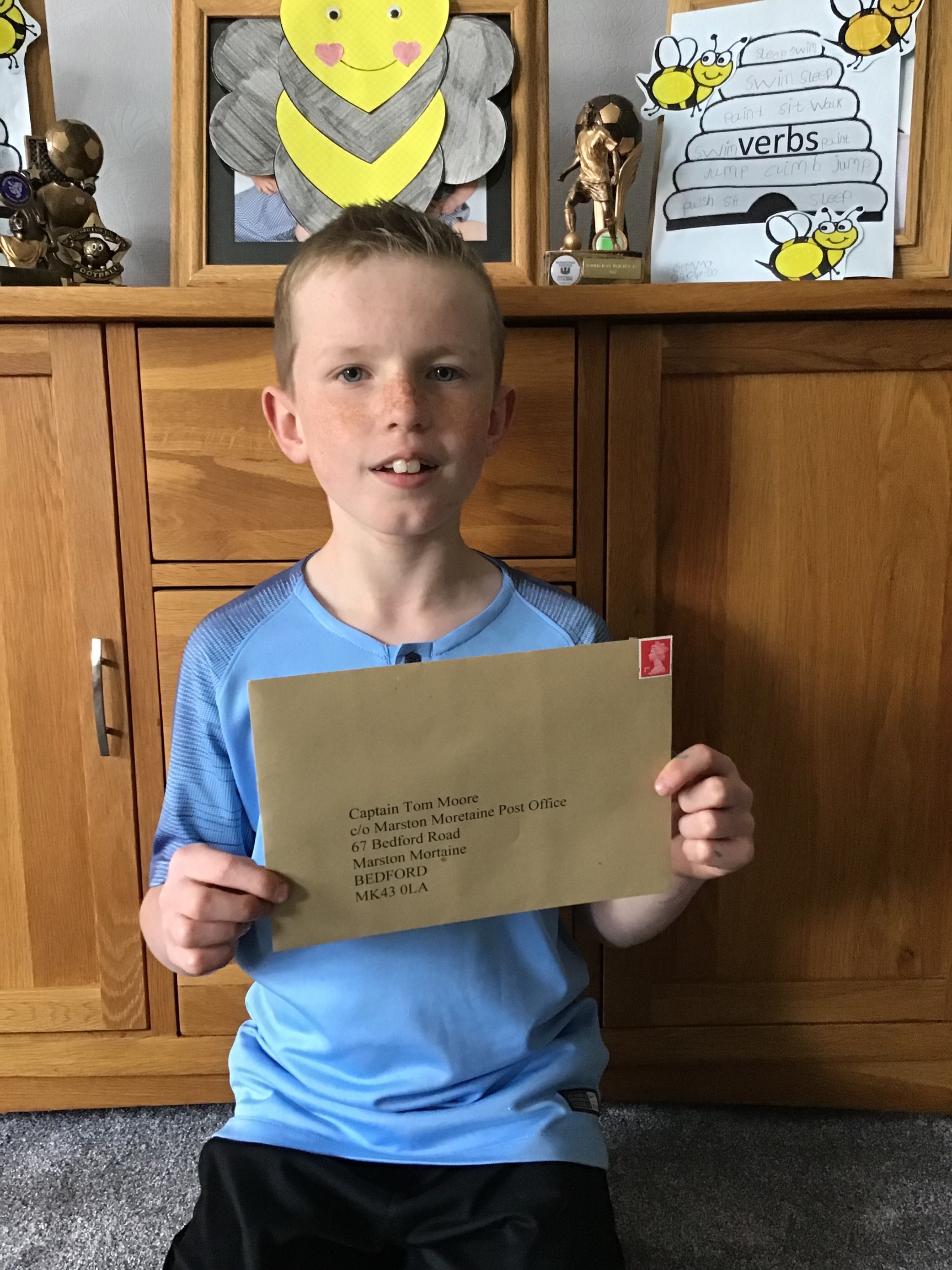 Ellie A P4B
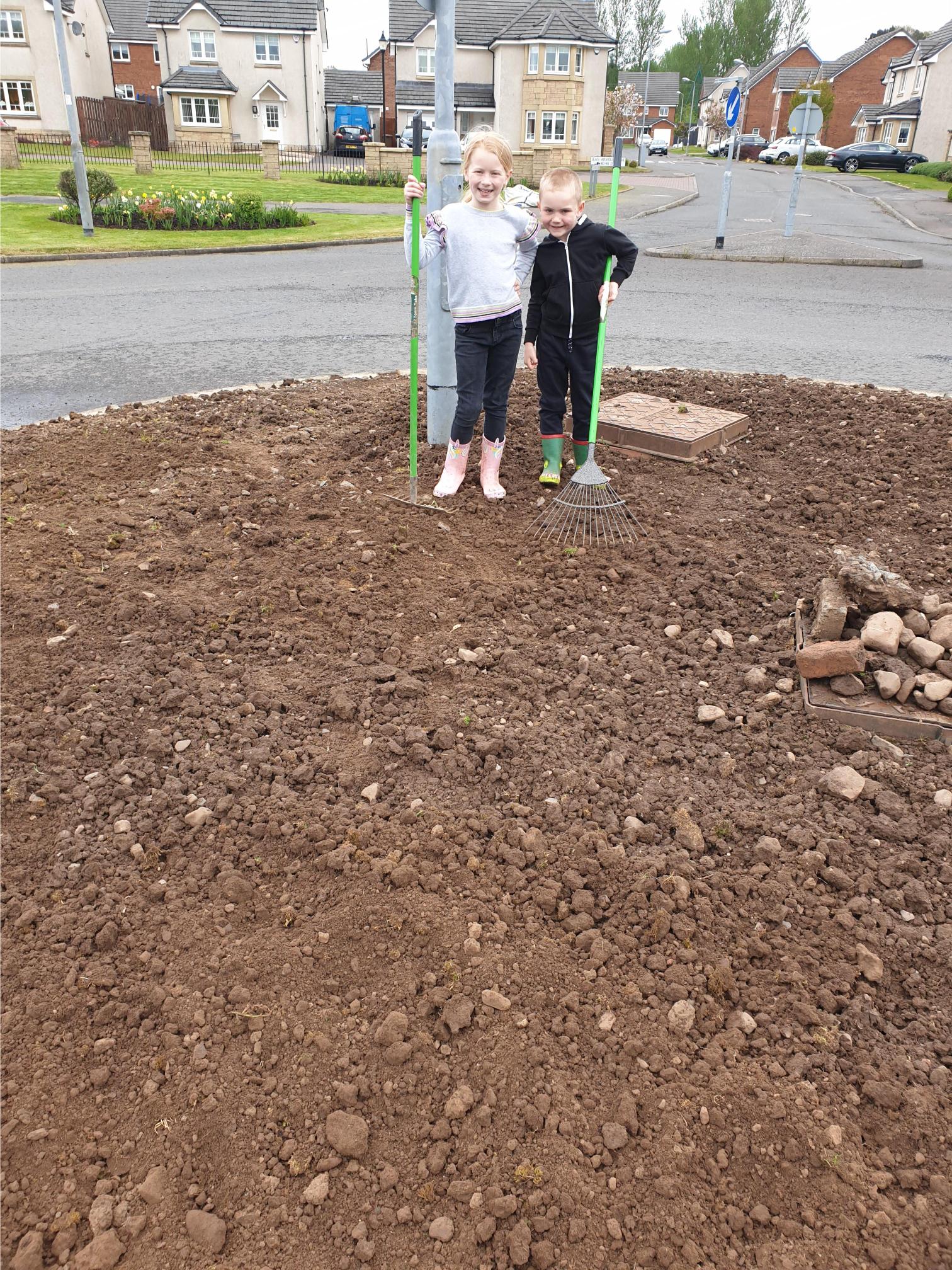 Anna P7A
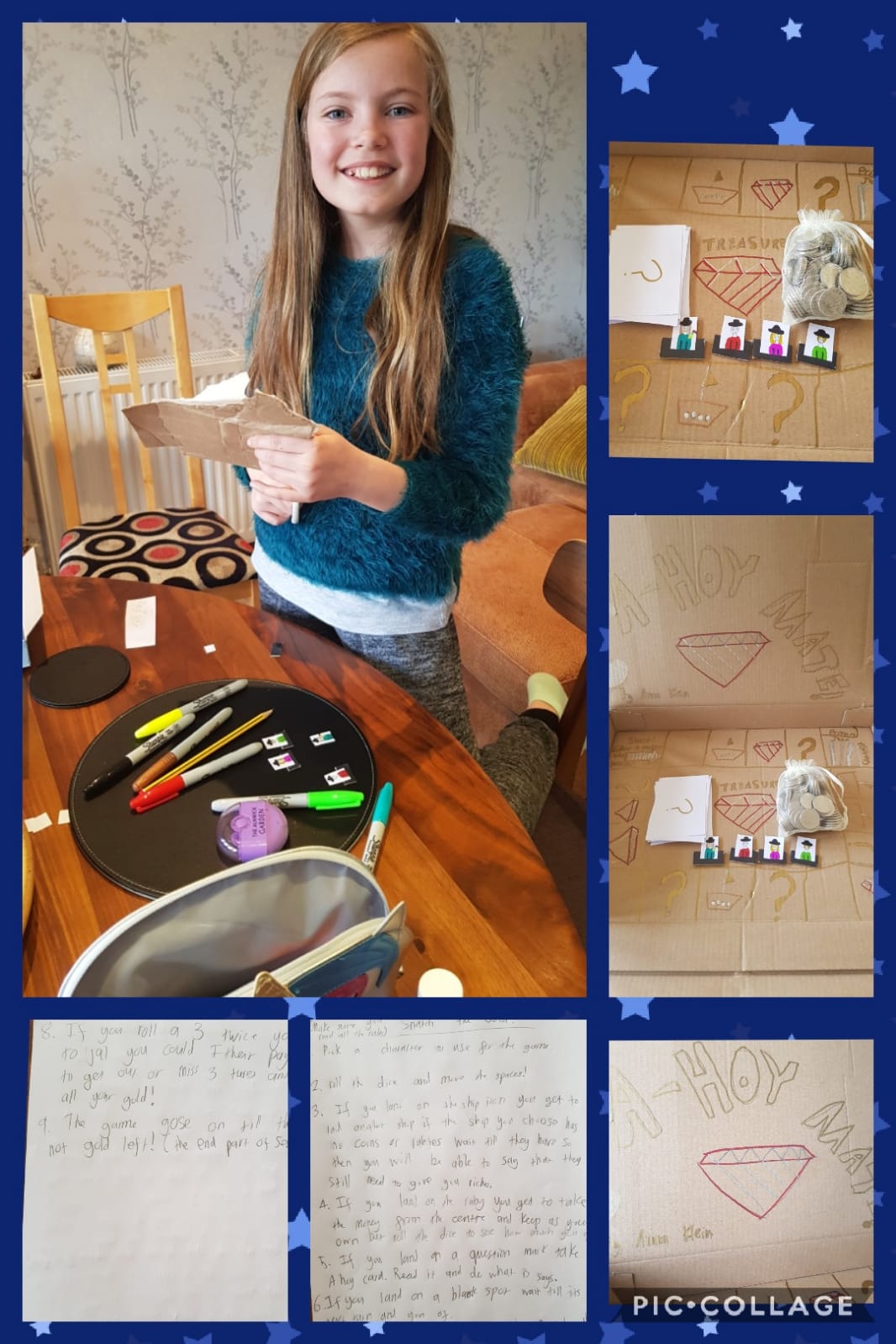 Olivia P5B
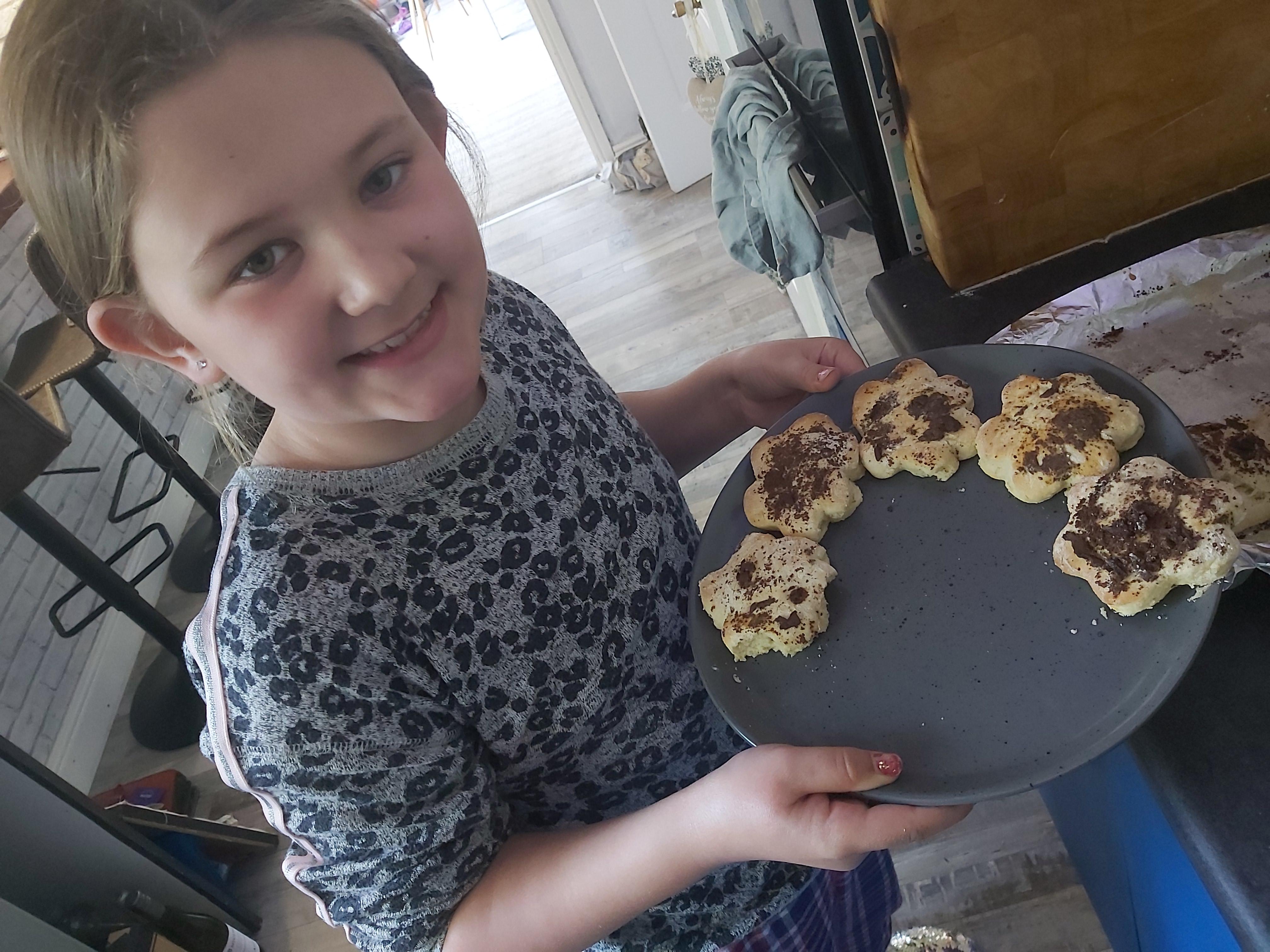 Harry G P7A
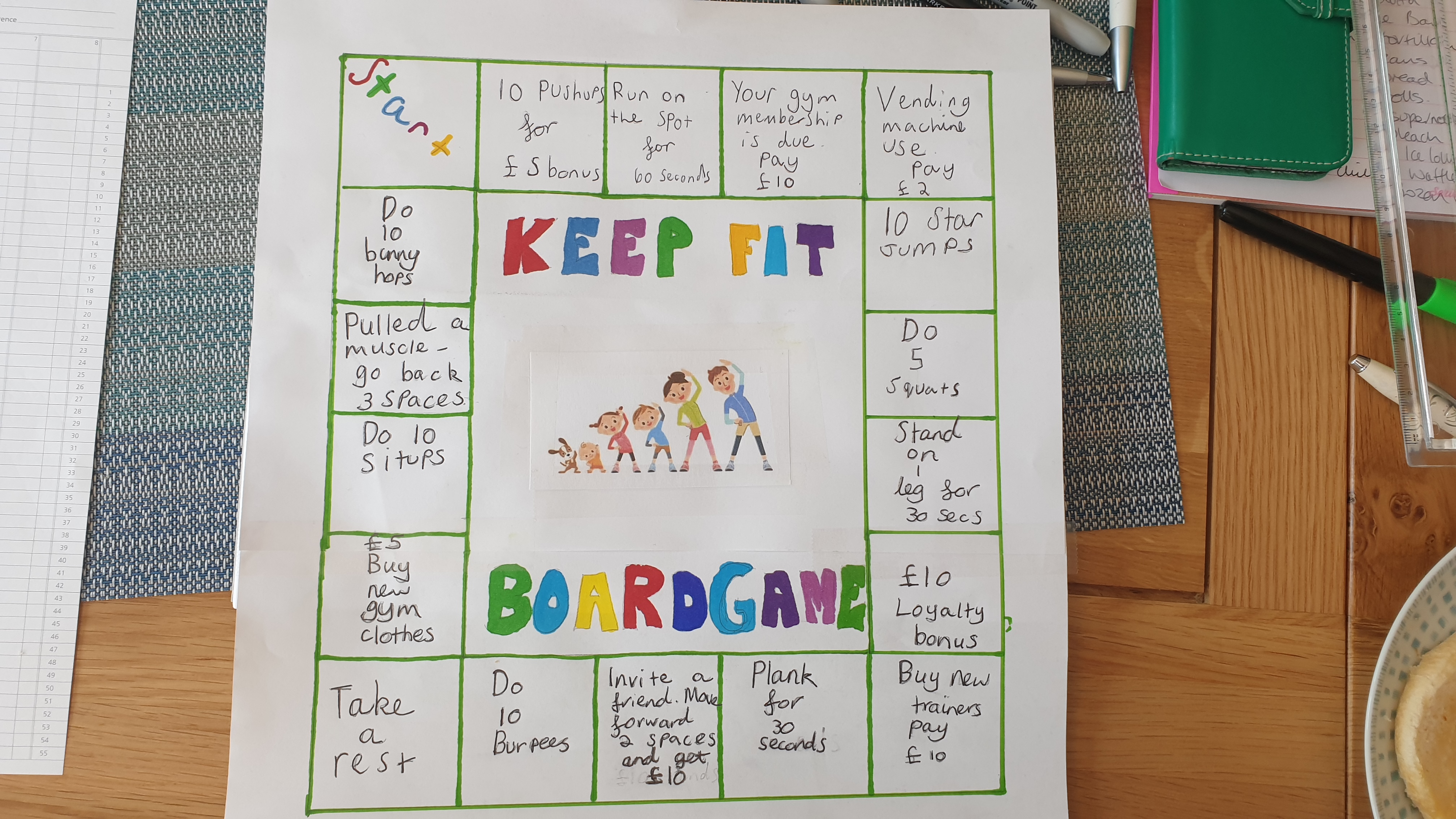 Holly P5A
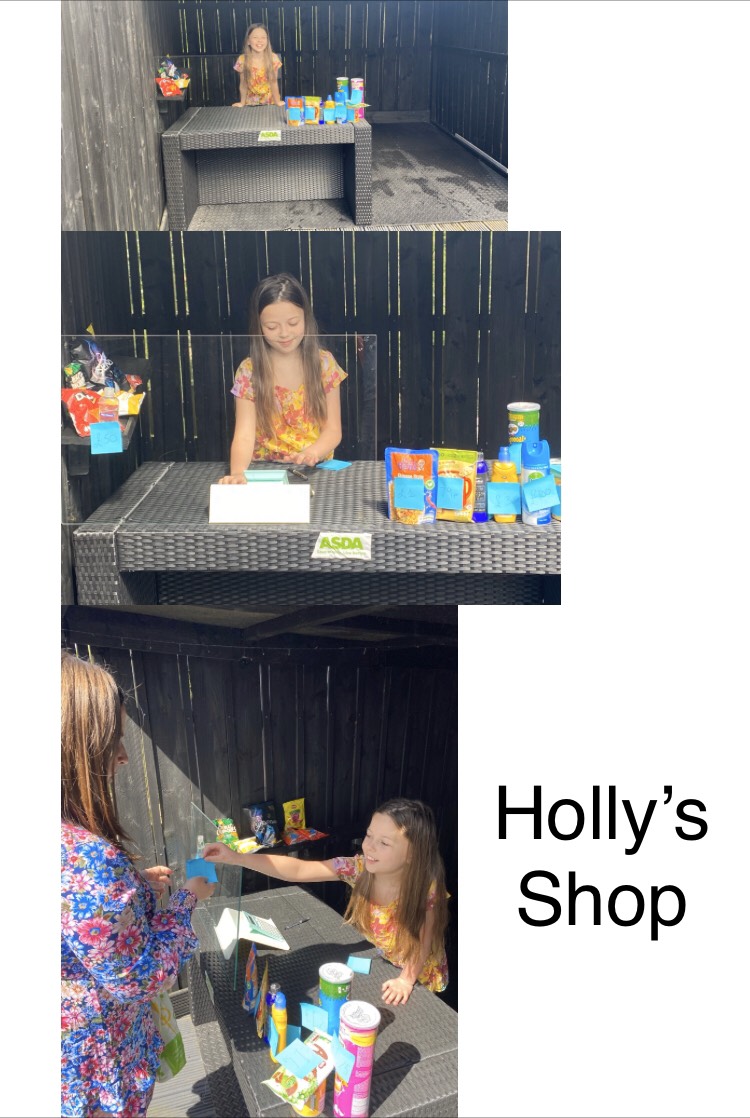 Kyan P7B
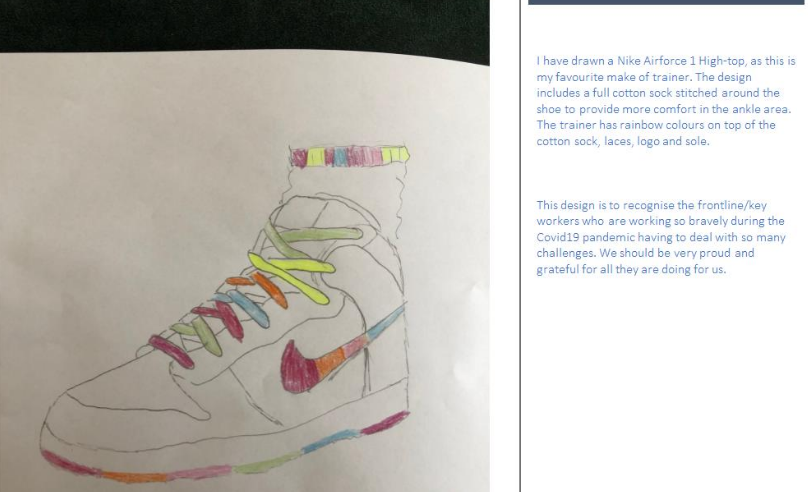 Kyle C P6A
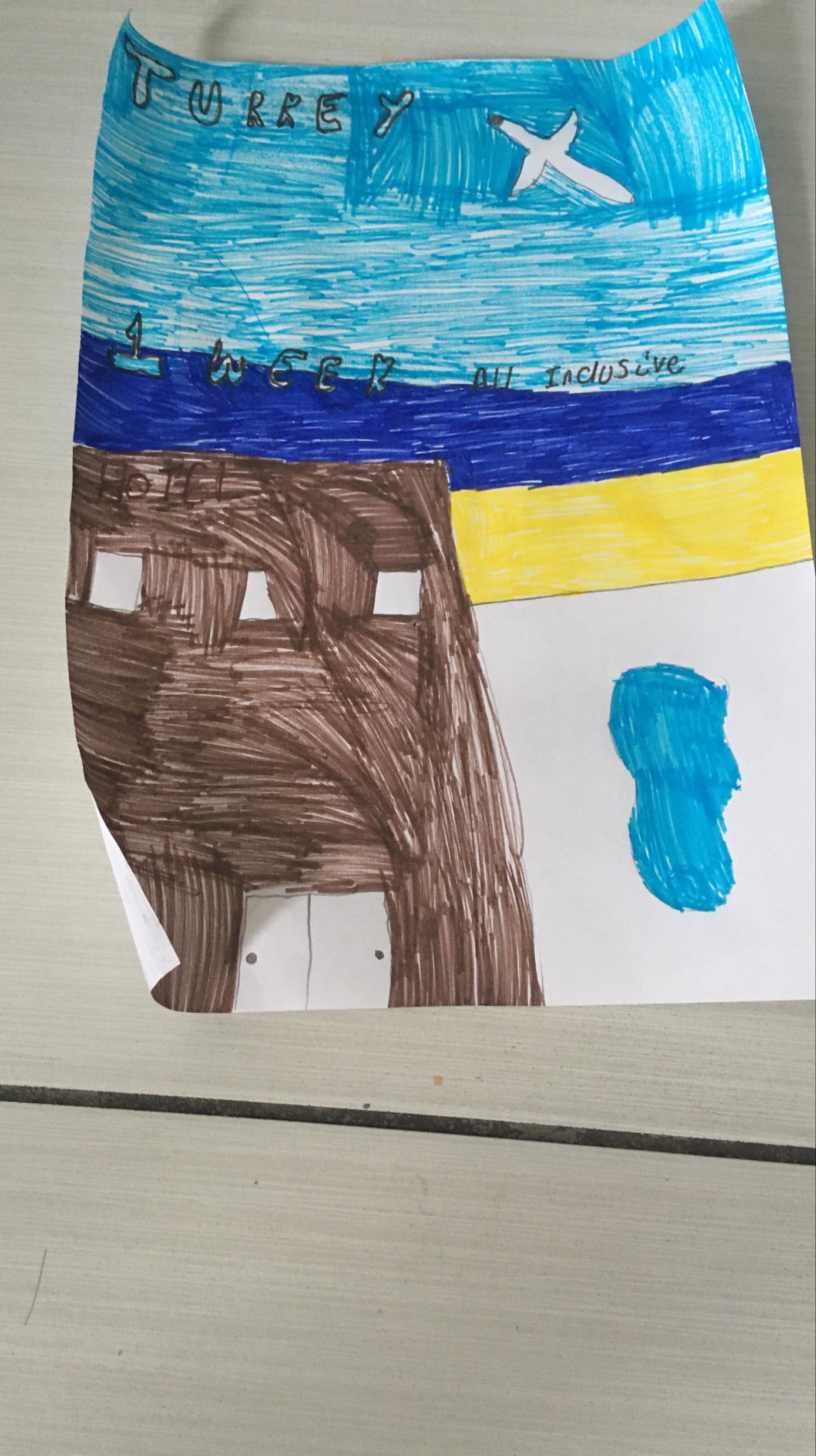 Evie D P7A
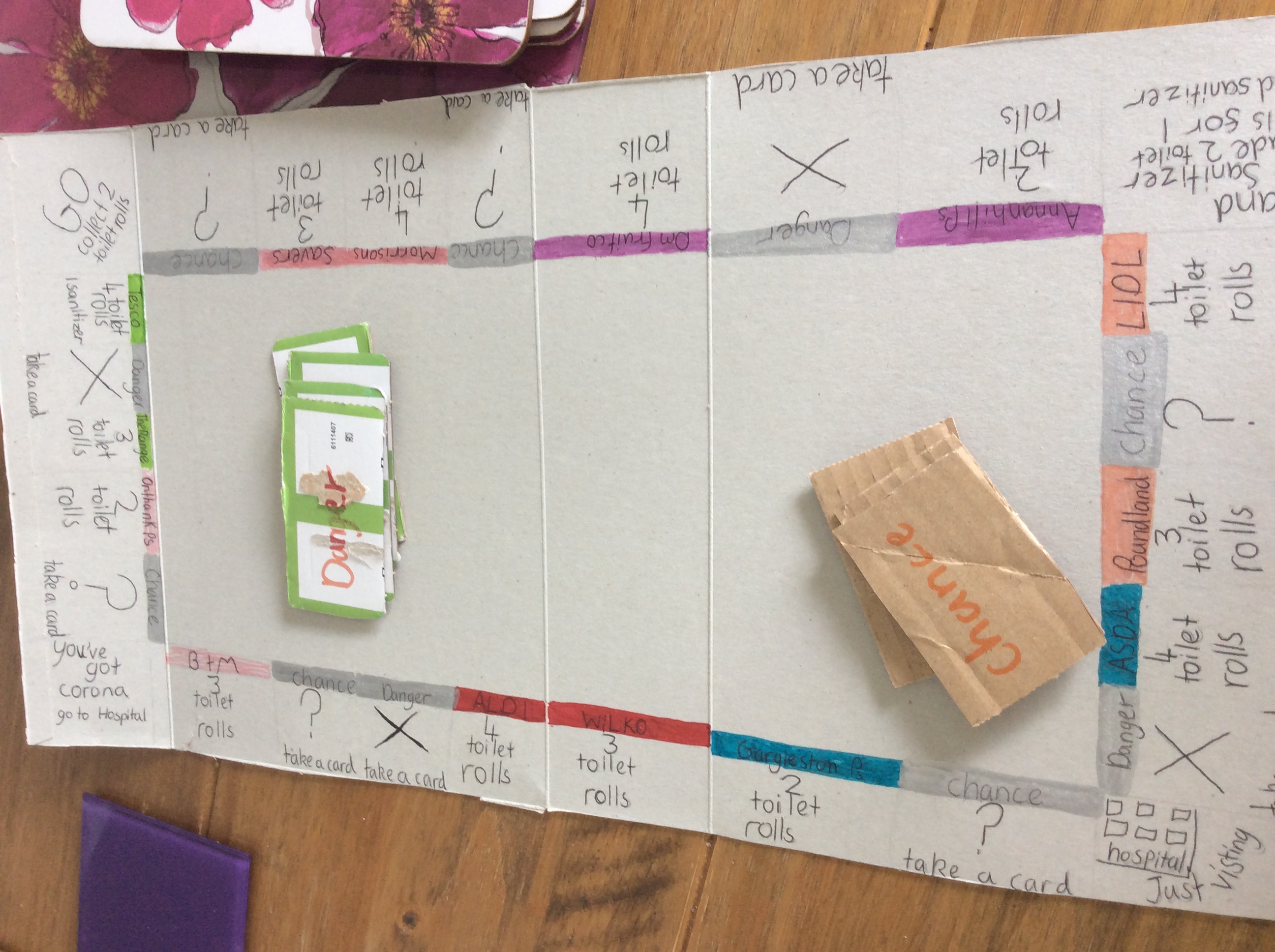 Annalise P6B
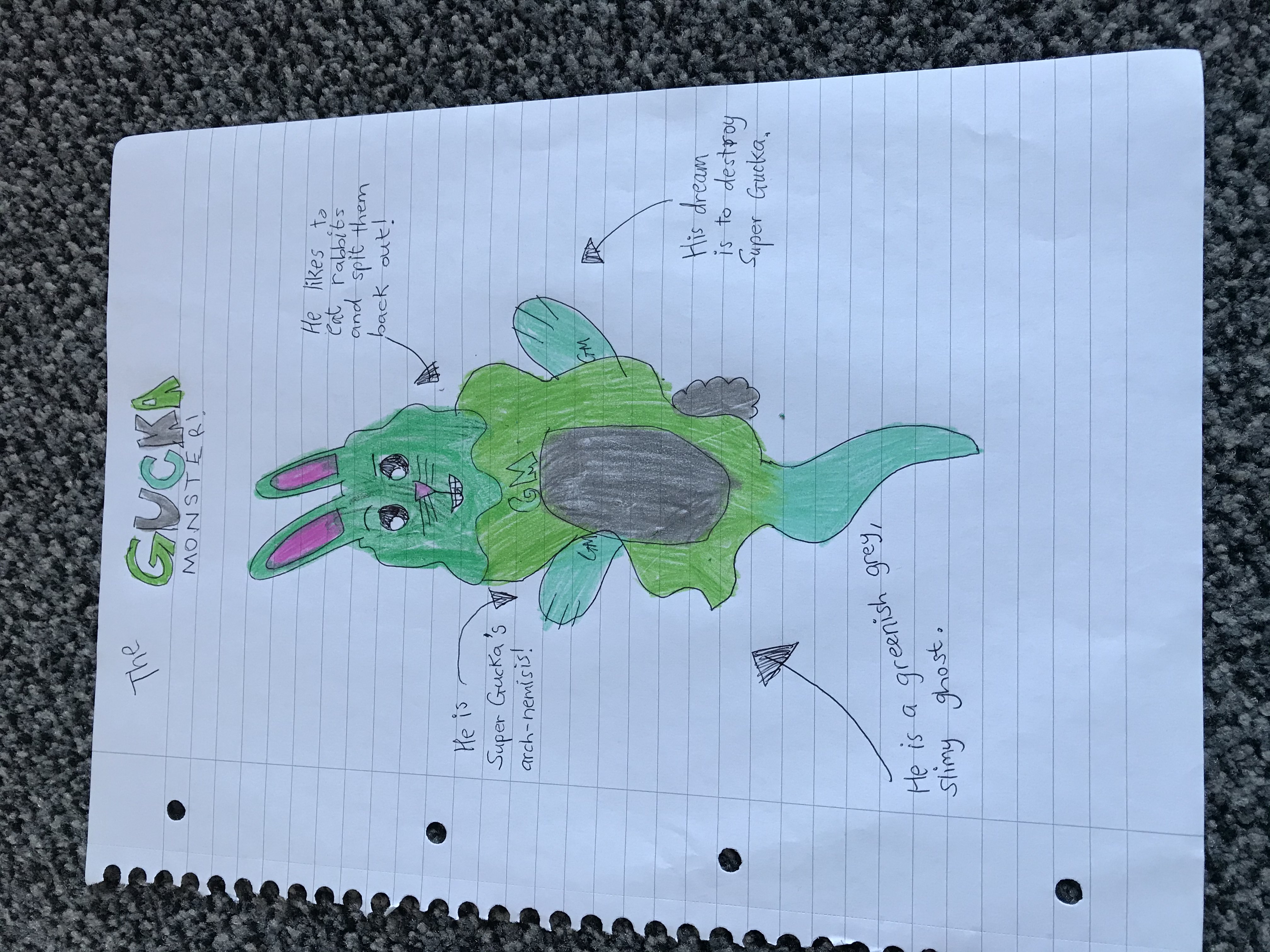 Harvey P5A
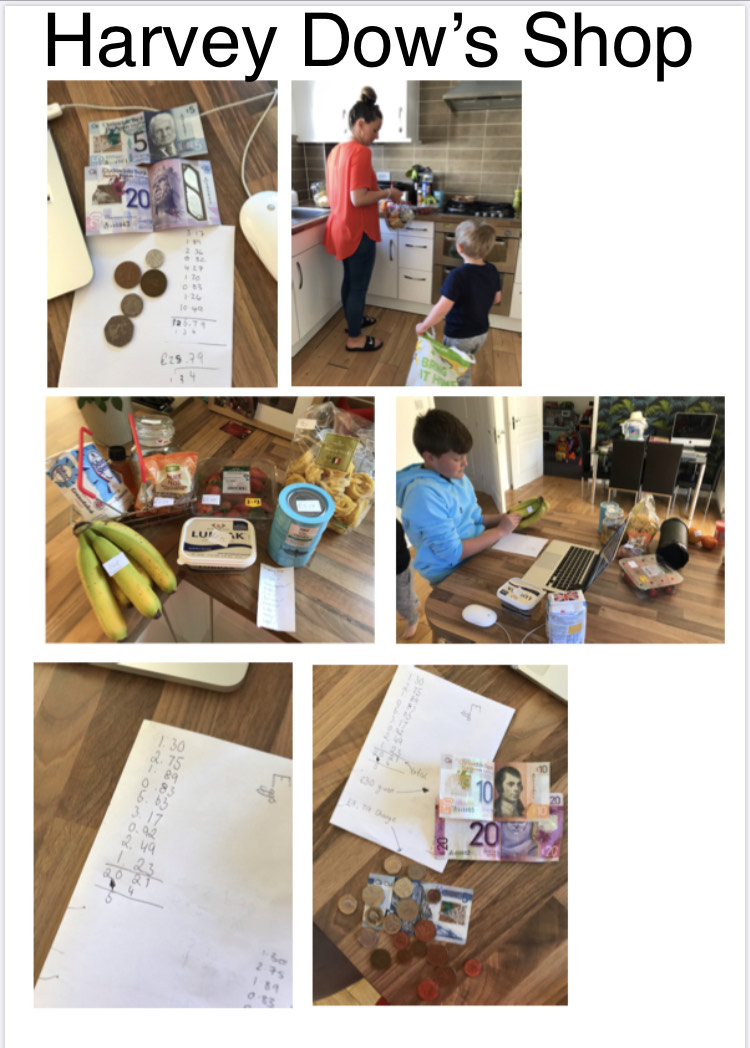 Jamie P7A
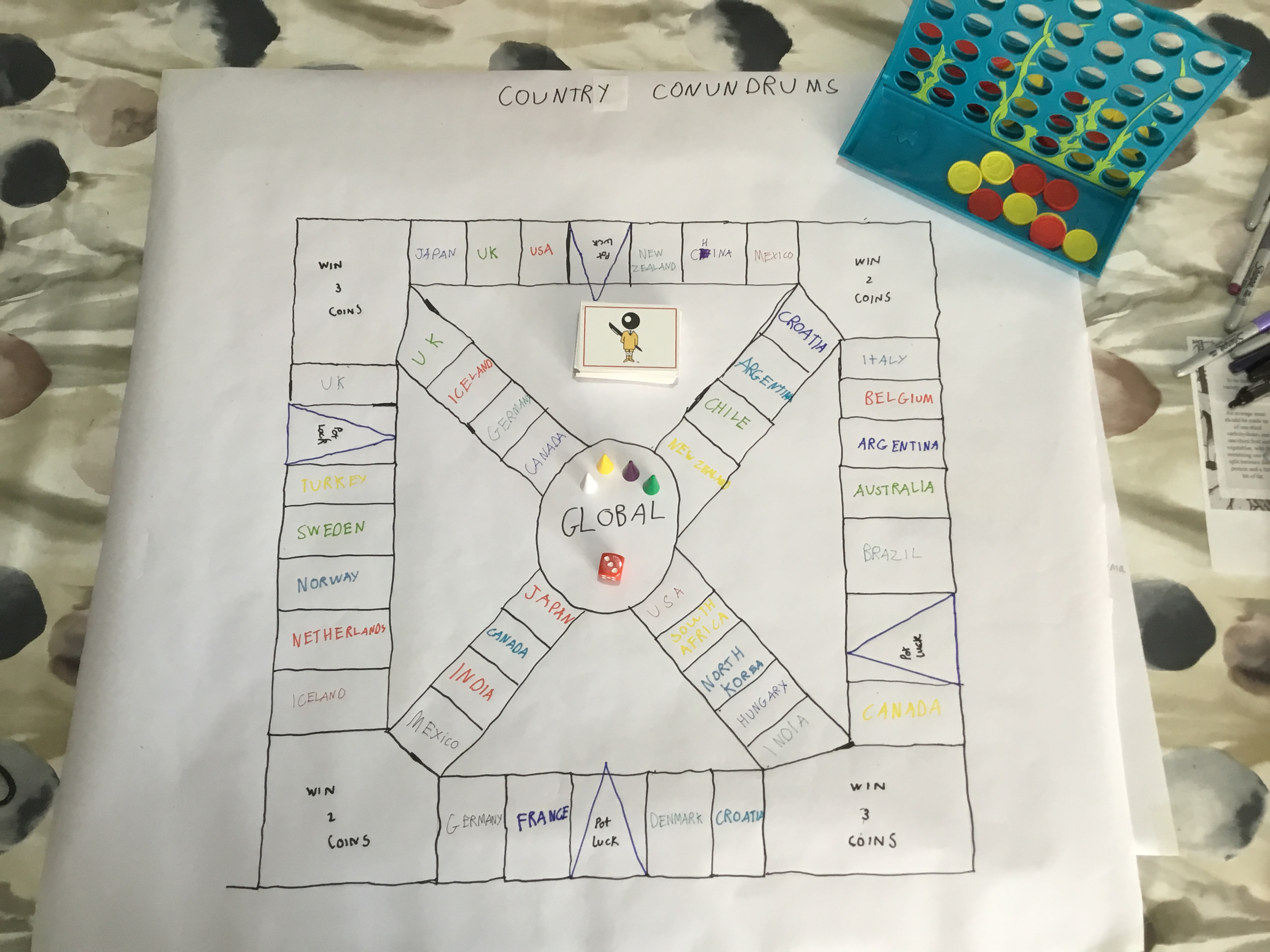 Erin P6B
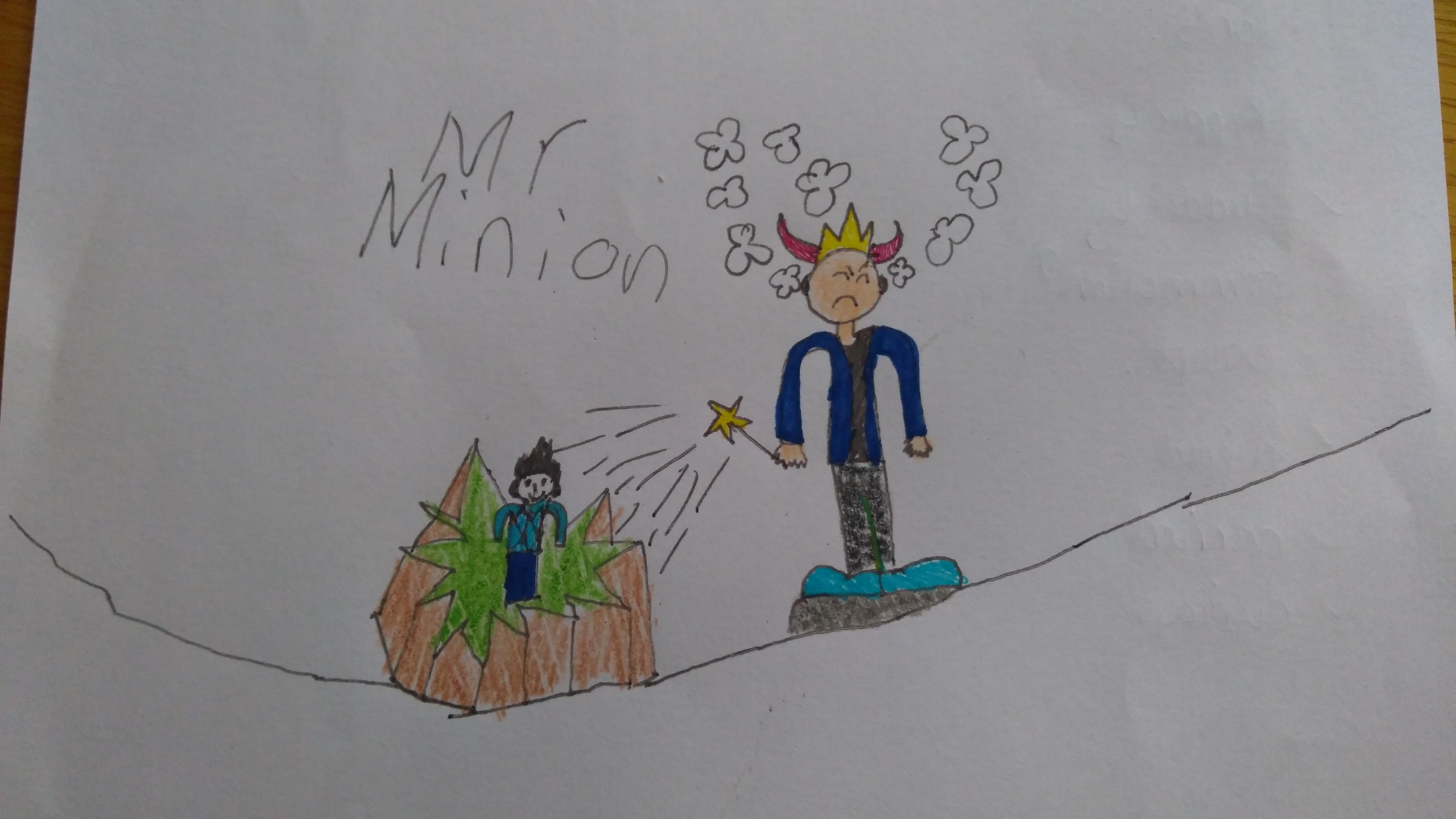 Anaya P4B
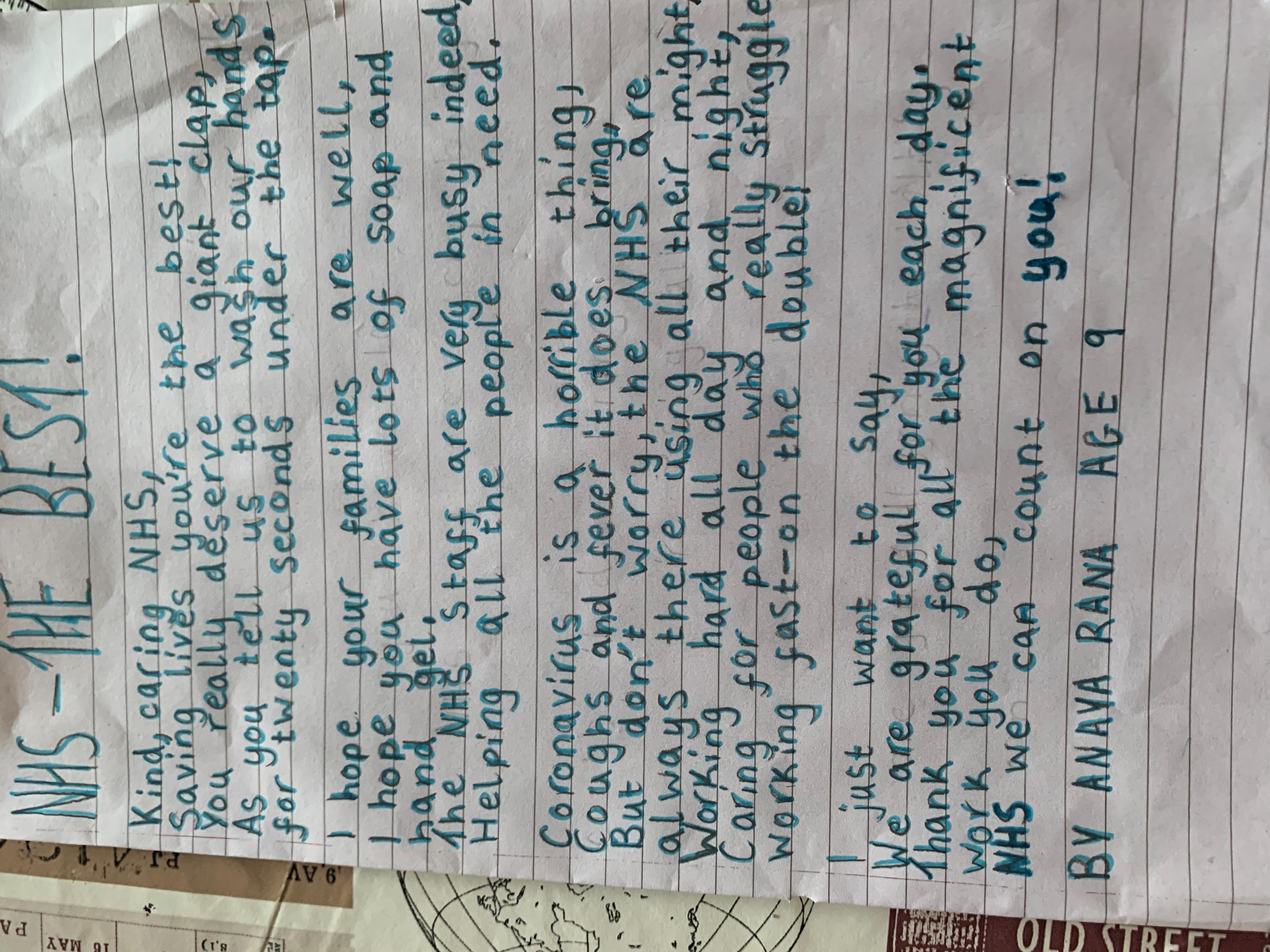 Kerr H P6A
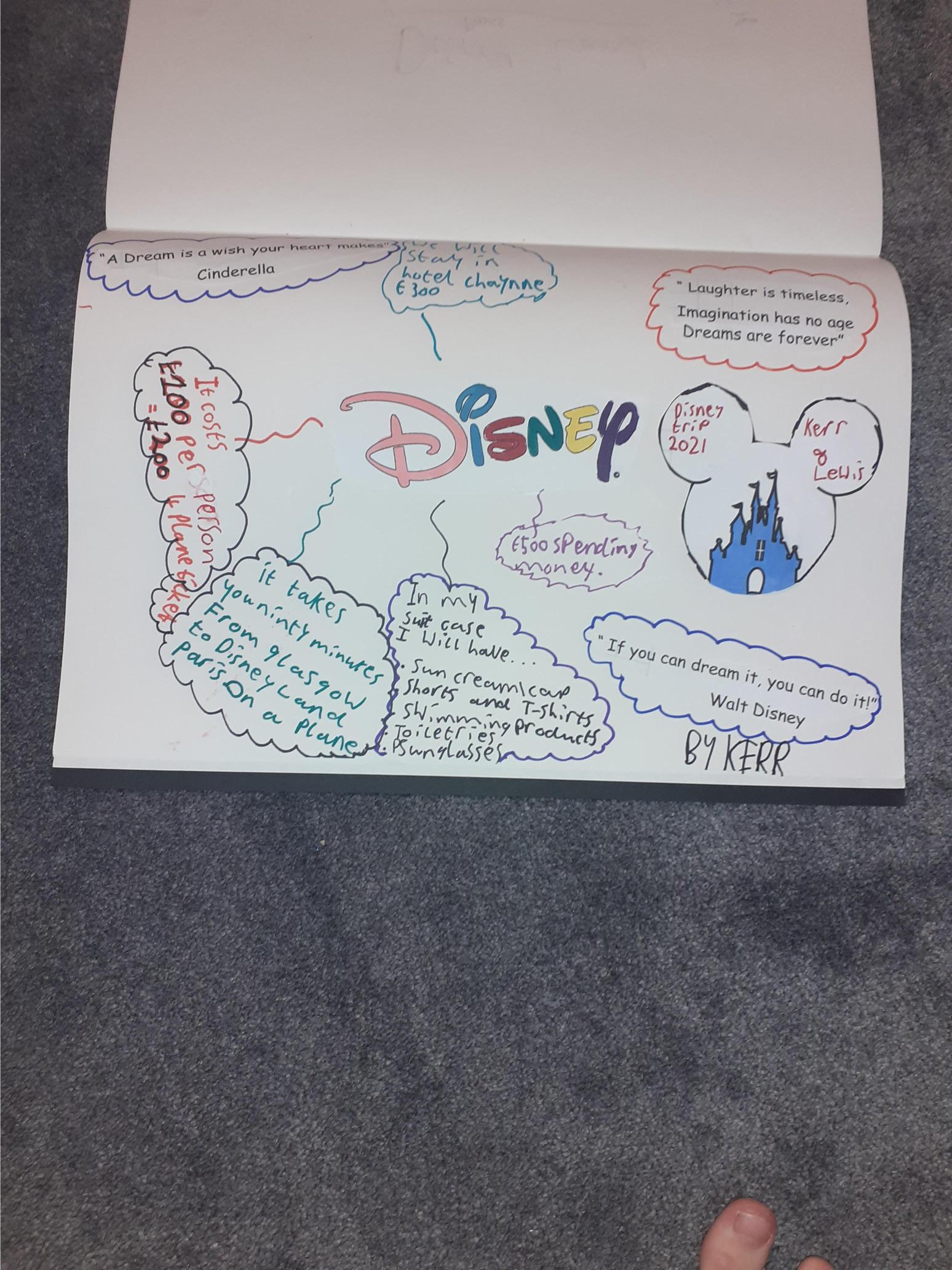 Kolvin P5B
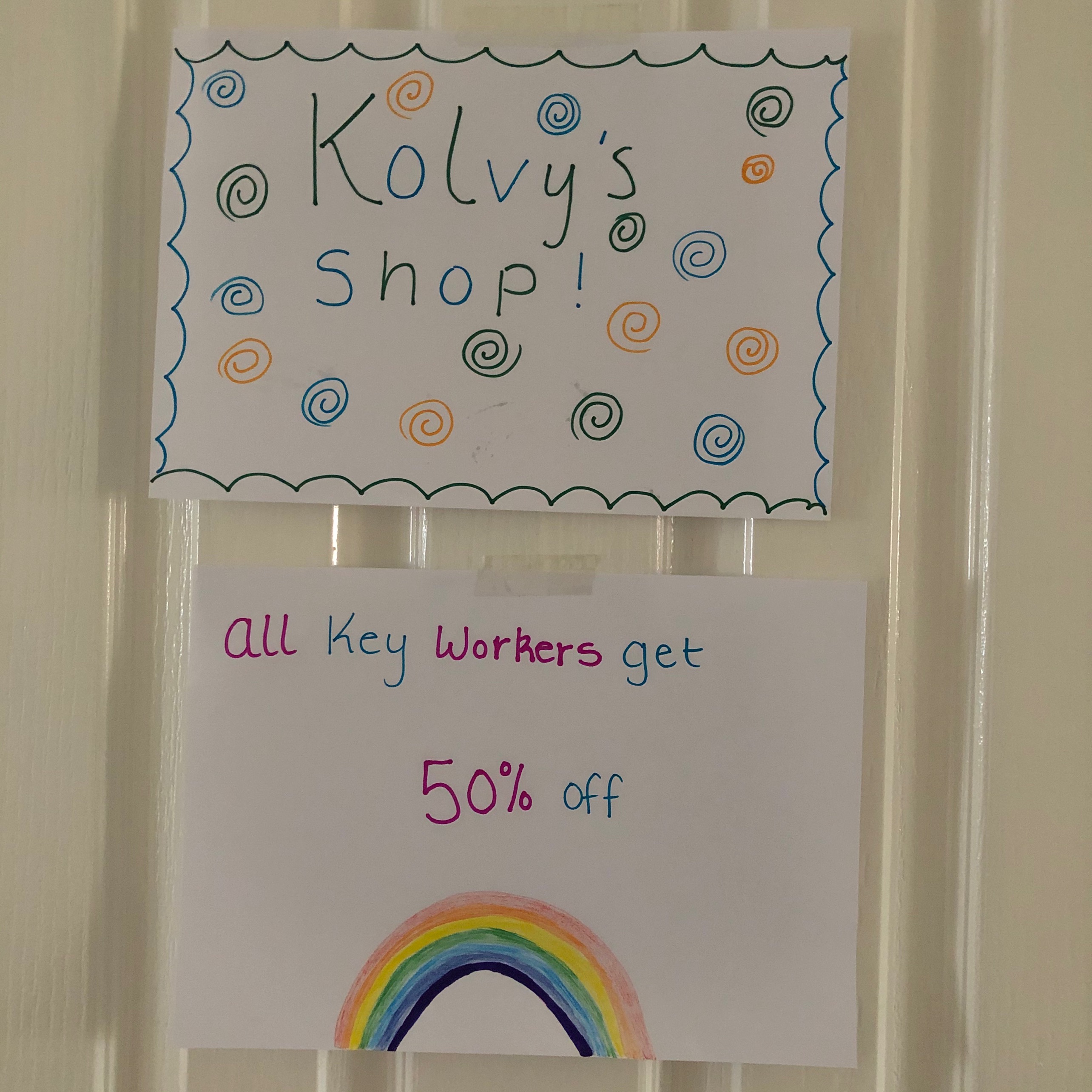 Lauren H P7B
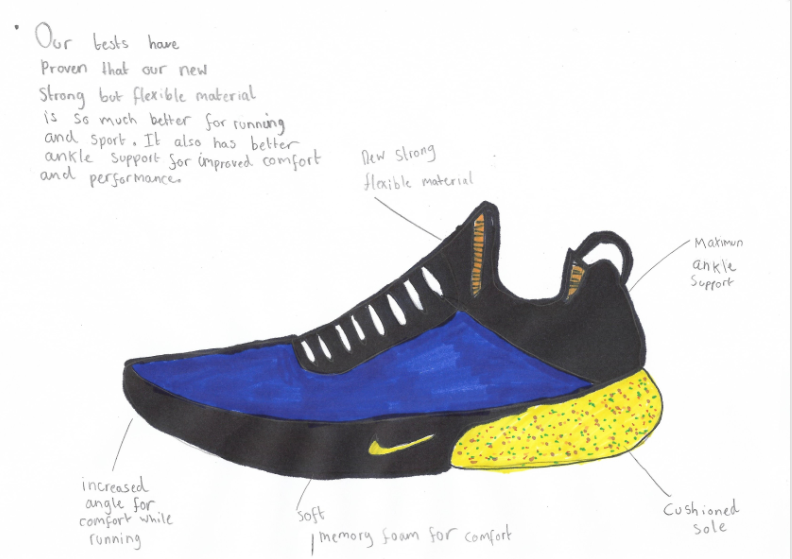 Harry McV P6A
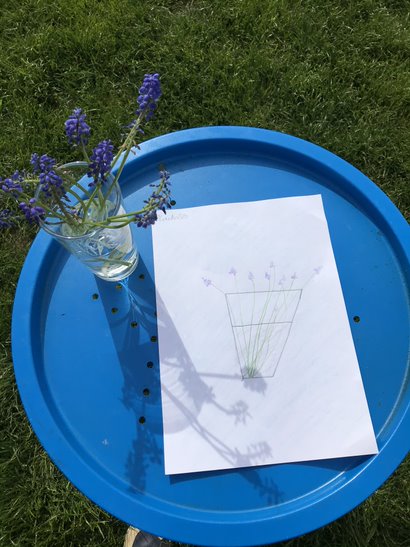 Jack P7B
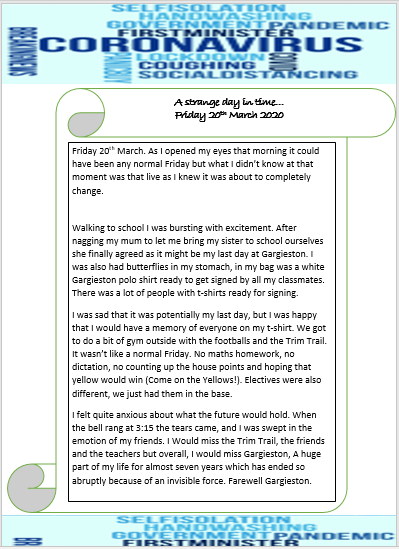